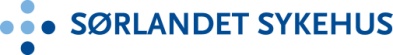 Forrige side
Strålebehandling
Onkologisk behandling
Cellegiftbehandling
Lindrende behandling